Květinové farmy v ČR
Řezané květiny v ČR
Dovoz z ciziny 95 %
Tuzemská produkce 5,4 %
Zájem o regionální květiny roste
2021: produkce v ČR za 96 milionů (dovoz růží za 505 milionů)
Prodej všech řezaných vyprodukovaných v ČR v roce 2021: 3 713 000
Stále více lidí (zejm. ženy) si kupuje květiny jen tak pro radost na trhu či v potravinářském řetězci
Zdroj inspirace pro naše farmy: Floret Farm
Erin Benzakein
Knihy pro inspiraci:
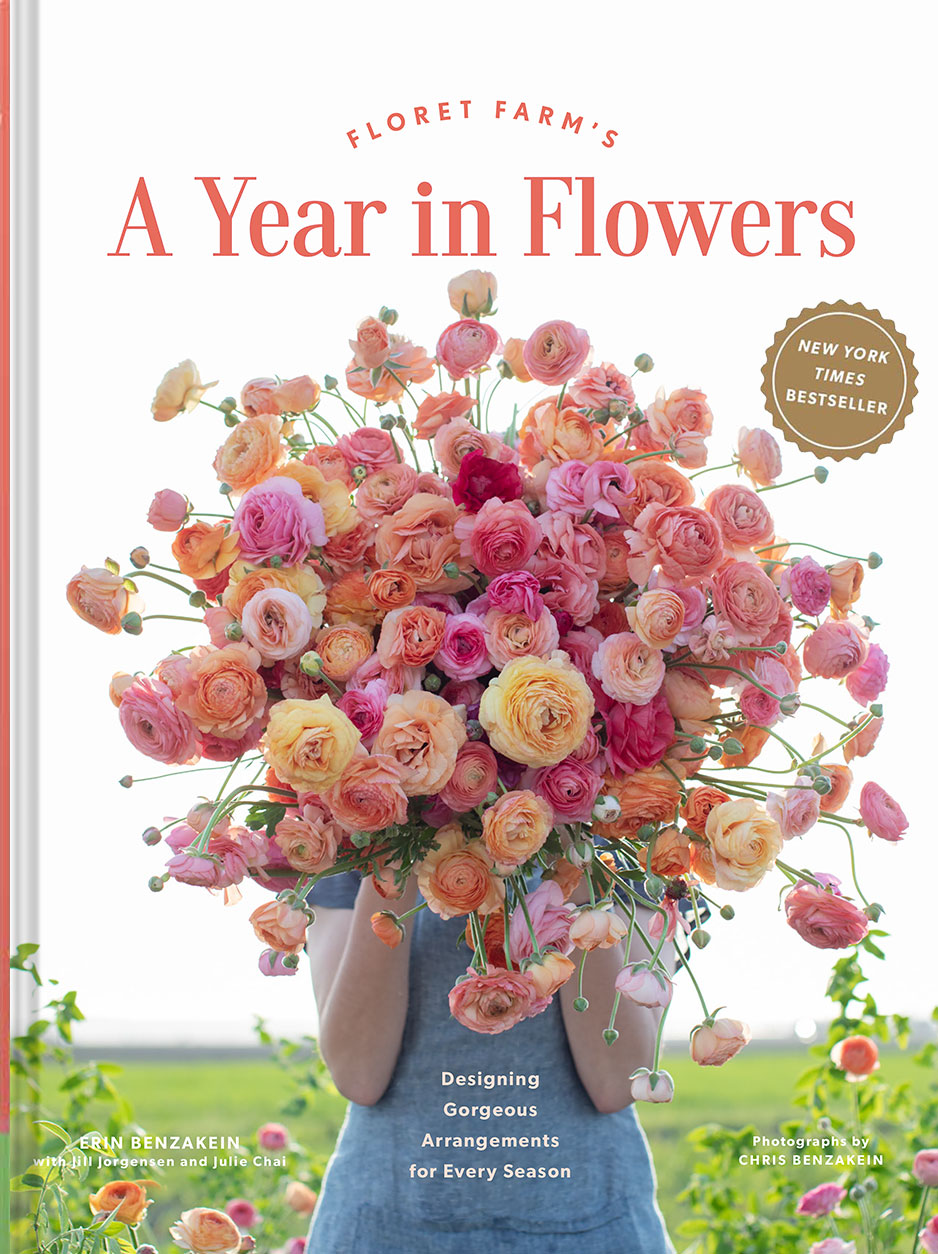 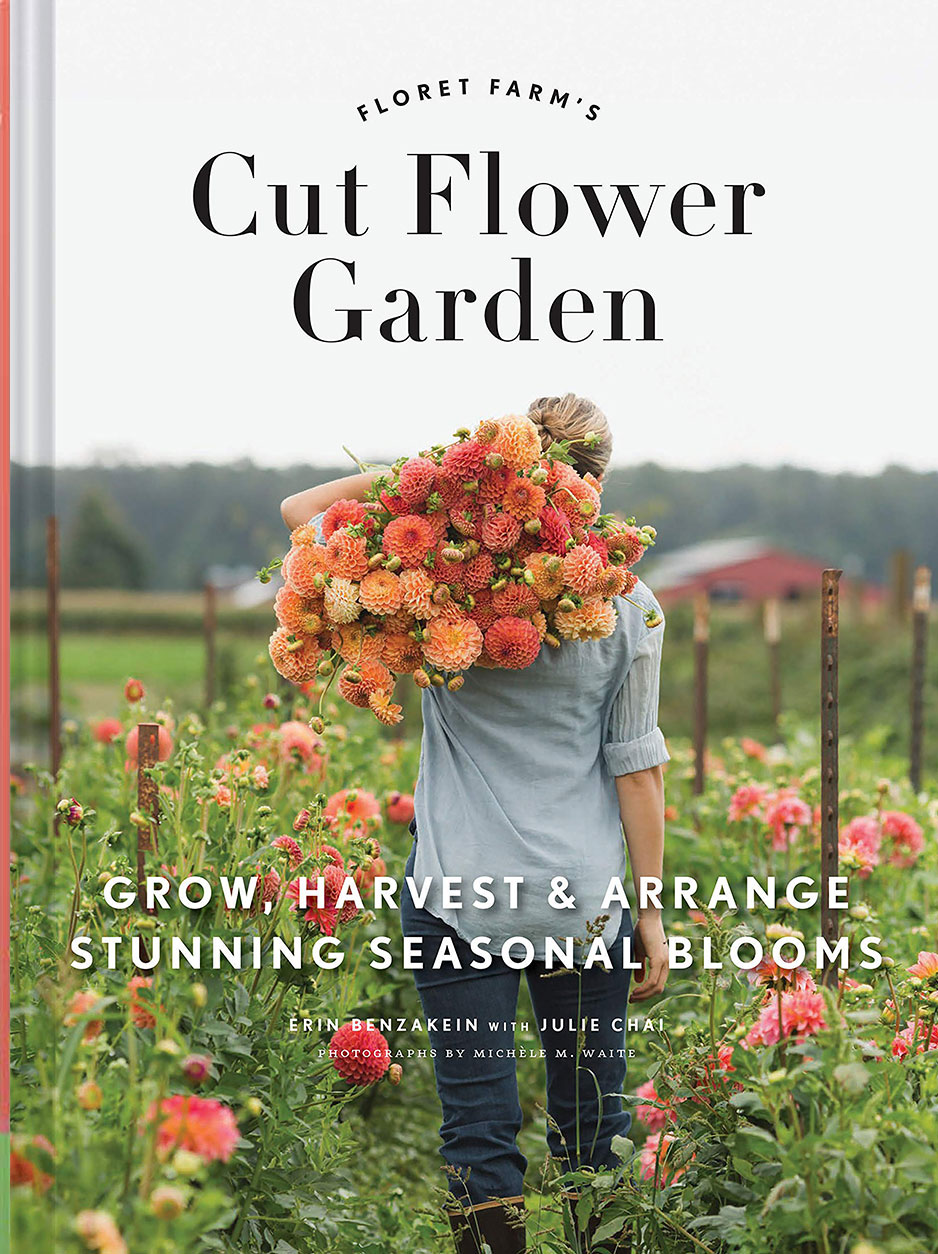 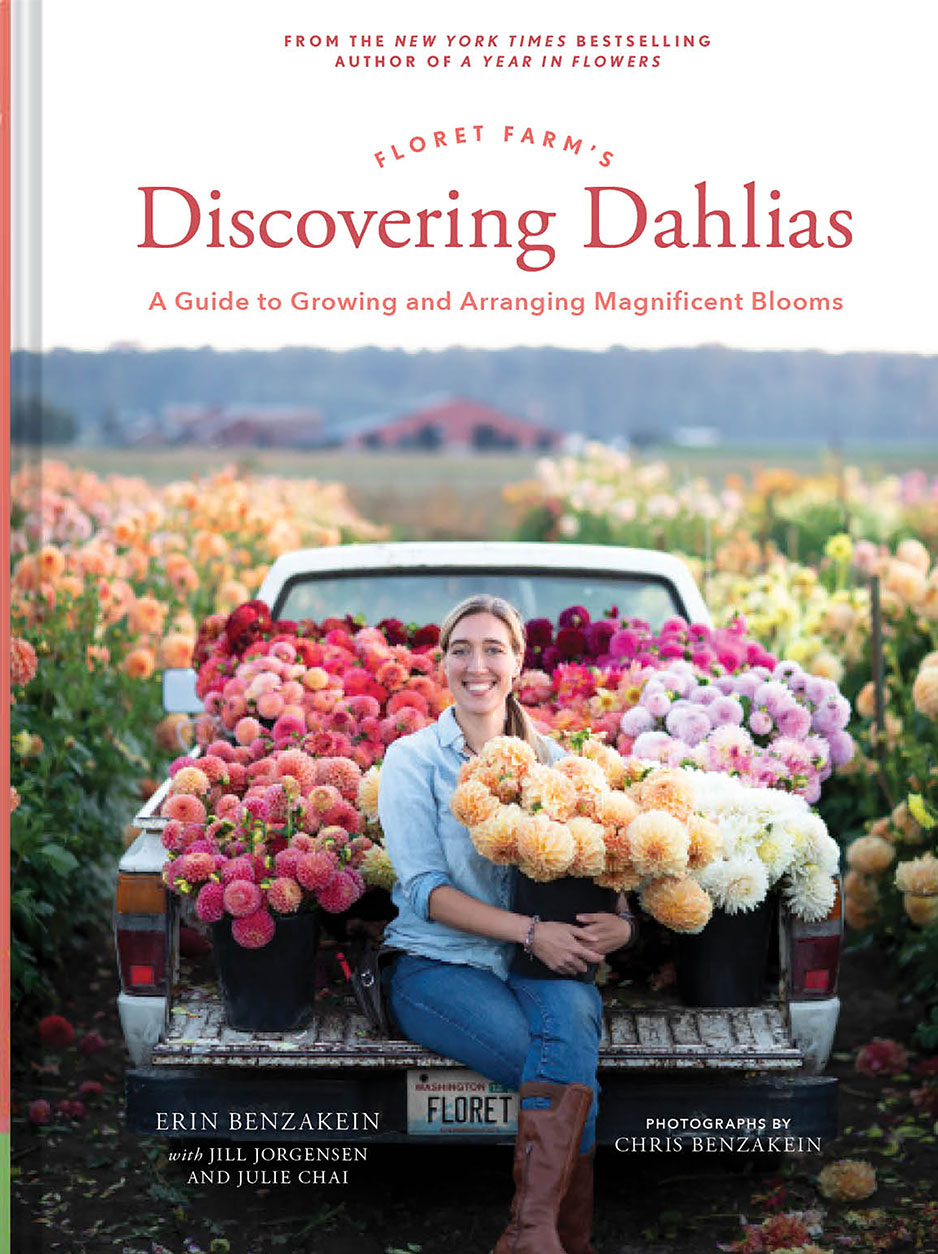 Zdroje inspirace: Claire Basler
Ekologicky hospodařící farmy
používají pouze hnojiva a přípravky schválené v ekologickém zemědělství
jejich květiny nelétají přes půl světa
voní a vydrží dlouho čerstvé (při správné péči)
neotravují vodu, půdu, ani život v ní
neohrožují zdraví těch, co s nimi pracují
sdruženy v Platformě Výkvět
Seznam ekologicky hospodařících květinových farem v Platformě Výkvět
Do kytek, Green Decor, Krásné kvítí, Květinová farma pod Smrkem, Květiny ze dvora, Kytky od potoka, Lusk, Polní květy, Řezanka, Svobodný statek na soutoku, o.p.s., Tři kvítka, Zahradní kvítí, Ze záhonku
Vybrané květinové farmy
Zahradní kvítí (Brno)
Malá farma v Brně, která pěstuje květiny v zahradách v Bosonohách, ekologicky, bez použití pesticidů a umělých hnojiv, k tomu s láskou k rostlinám, půdě a hmyzu. Kytice vážou z vypěstovaných květů a rostlin z okolní přírody. Teď na jaře jsou to tulipány, v létě spousty letniček, na podzim jiřiny, v zimě jehličí a sušené květy.
Ceny:
Kytice malá (i sušená) 20 – 30 cm 500 Kč
Kytice střední (i sušená) 30 – 40 cm 800 Kč
Kytice velká 40 – 60 cm 1300 Kč
Kytice extra velká nad 60 cm 2300 Kč
Svazek sušených květin 350 Kč
Kytice velká sušená 1500 Kč
Efemér (Brno)
Specifický projekt, kde se pěstují květiny na vlastní zahradě, a to v rámci ekologického zemědělství. K tomu si majitelka dopomáhá lokálními pěstiteli, ročním obdobím, rituály, kulturními zvyky a městskou divočinou. Pokud máte rádi koncept trochu květiny, trochu umění, jste na správné adrese.
Řezanka (Znojmo)
Květiny pěstují od roku 2016 od jara do podzimu na zahradě na Cínové hoře a na poli a zahradě v Oblekovicích, kde jim vykvétá široká škála letniček, trvalek i cibulovin, které v obchodech jen tak nenajdete. Prodej řezaných květin je jejich hlavní činností, ale věnují se také semenaření. Květiny pěstují ve spolupráci s přírodou, kde pesticidy a herbicidy nemají místo.
Ceny
menší kytice za 500,- kytice vhodná k svátku, narozeninám, nebo jen tak, z lásky
střední kytice za 900,-  velká kytice k narozeninám, výročí...
velká kytice za 1400,- plná náruč květů pro speciální příležitosti (je třeba velké vázy)
Floratorium (Vysočina)
Rodinná farma na Pelhřimovsku váže kytice z mnoha druhů květin, které si sama ekologicky vypěstuje. Své výrazné sezonní květy tulipánů, pivoněk, růží či jiřin tady doplňují trávami nebo rostlinami považovanými běžně za plevel. Z rostlin pak vytvářejí kompozice kytic inspirované třeba dějinami umění. Na pozemku farmy ve vsi Velká Černá u Salačovy Lhoty si pěstují taky ovoce a zeleninu.
Ceny:
Malá kytice od 500,- od 15 stonkůStřední od 800,- od 25 stonkůVelká od 1000,- od 40 stonků
Louky květ (střední Čechy)
Květinová farma za Prahou, kde pěstují druhy květin, na které se tak trochu zapomnělo, a to od roku 2014. Právě sklízejí tulipány a pryskyřníky, jinak jim na farmě každou chvíli něco dokvétá a druhy a nabídka se mění. Vše od nich je ale vlastnoručně vypěstované. Všechny letničky začínají od semen, u jiřin, pryskyřníků, sasanek a dalších si drží hlízy. A kytici vám rádi doručí až ke dveřím.
Ceny:
Workshop 3989 Kč
Kytice od 578 Kč (svazek 19 ks tulipánů) do 968 Kč (větší kytice z tulipánů a sušených květin)
Kytky od potoka (střední Čechy)
Květinová farma, kde pěstují květiny na poli u Podmoráňského potoka ve Velkých Přílepech, a to zcela bez chemie. Kromě toho si chodí vypomáhat na louky, do lesů a dokonce i na rumiště. Jde jim o soulad tradice, přírody a nových alternativních trendů v pěstitelství. Na farmě jim roste na 200 druhů letniček a trvalek.
Ceny:
Kytice od 250 Kč do 3000 Kč
Věnce od 1120 Kč do 4700 Kč
Květinové šperky od 550 Kč do 1160 Kč
Workshopy od 1900 Kč do 4800 Kč
Balkonika (střední Čechy)
Malá farma z obce Rokytovec u Mladé Boleslavi pěstuje květiny bez chemie a kytice váže z toho, co jim právě kvete. Případně také doplňují o kytky, které sesbírají na okolních loukách. Zařídí vám ale také krásný balkon, třeba rovnou s jedlými květinami a rostlinami.
Ceny:
Malá kytice průměr cca 23 cm 390 Kč
Střední kytice průměr cca 28 cm 590 Kč
Velká kytice průměr cca 32 cm 890 Kč
Kytice obří 1300 a více Kč
Kveteto (střední Čechy)
Certifikovaná ekologická farma ze Slapska na pomezí středních a jižních Čech. Květiny a zelenina z jejich rodinné farmy jsou pěstovány bez herbicidů a pesticidů. Respektují přírodu a jejich plodiny jsou sezonní, přičemž se snaží o zodpovědný způsob pěstování, hospodaření s půdou a vodou. Mají tradiční české druhy, luční kvítí i nové kultivary ze semínek, sazenic, cibulí nebo z řízků.
Ceny:
Květinový workshop 4495 Kč
Prohlídka a sběr 2695 Kč
Green Decor (Praha)
Květinová farma se z  Dolních Měcholup přesunula na statek na Roudnicku. Používá přípravky povolené pro ekologické zemědělství, stará se o zdraví půdy a zachází šetrně s vodou.  Mají dvě květinářství v Dejvicích a na Žižkově. Kromě klasických řezaných květin a sazeniček vám osází i truhlíky na balkon. V prodejnách mají květiny z vlastní produkce nebo od pečlivě vybraných dodavatelů, kteří fungují na principech fairtrade. V zimě i něco z dovozu a také sušené květiny
Ceny:
Kytice ze sušených květin od 550 Kč do 1850 Kč
Kytice menší 550 Kč
Kytice střední 850 Kč
Kytice velká 1250 Kč
Kytice větší než velká 1850 Kč
Kytice největší 2550 Kč
Kurzy 1900 Kč
Polní květy (severní Čechy)
Polní květy jsou malá květinová farma nedaleko hory Říp v Roudnici nad Labem, kde pěstují květiny bez chemie, s láskou, od semínka po kytici, kterou provází touha o znovuobjevení krásy českých květin a českého květinářství obecně. Drží se tady názoru, že kupovat unifikované květiny bez vůně a plné chemie, které k nám letěly přes celý svět, není normální.
Ceny:
Samoobslužný květinový stánek: kytice za 200 Kč a 300 Kč
Samosběr s prohlídkou farmy 2000 Kč
Květinový workshop 2500 Kč
Pod Smrkem (Severní Čechy)
Malá rodinná farma zaměřená na pěstování květin k řezu, od tradičních druhů až po druhy nové a neokoukané. Nabízí od lokálních kytic a lučního kvítí přes vázané kytice. Hospodaří s respektem k přírodě a v rytmu sezony a bez traktoru s důrazem na kvalitu půdy, bez chemie, s ohledem na přírodní procesy a na bohatou biodiverzitu. Hnojí vlastním hnojem a žížalím čajem.
Ceny:
Sušená kytice střední 289 Kč
Sušená kytice velká 489 Kč
Kbelík květin pro vlastní vazbu 1000 Kč
Komentovaný sběr 1000 Kč
Workshop 2800 Kč
Svatební samosběr DIY 2000 Kč
Kytky z přírody (Severní Morava)
Malá rodinná květinová farma z Bruzovic u Frýdku-Místku, která pěstuje květiny v souladu s přírodou a ročním obdobím, bez chemie a s láskou.  Snaží se nezatěžovat přírodu a čerpat ze sezonních krás. Kytice vážou z vlastnoručně vypěstovaných květin mnoha druhů, a to od dubna do října, pokud to počasí nezařídí jinak.
Ceny:
Sezónní kytice 390 Kč
Kytice z předplatného 280 Kč
Levandulové údolí
Leží na pomezí chráněných oblastí Křivoklátsko, Český kras a Brdy
Na rozloze 6,5 ha zde pěstují (bez chemie!) BIO Levanduli Chodouňskou
V areálu na vás čekají léčebné procedury, zajímavé zážitky jako např. EKO glamping, vynikající restaurace i venkovní čajovna, nádherné dílny, poznávací hry pro dospělé a interaktivní zóna pro děti.
Personal Green (Praha)
Název vychází z osobního přístupu k rostlinám i klientům
Ve starém zahradnictví v Horních Počernic pěstují bylinky a jedlé květy, které dodávají do špičkových restaurací v Praze
Začínali s výdělkem 14 000, 2021 vydělali 1 000 000
Květiny vhodné pro květinové farmy v ČR
Květiny vhodné k řezu
poskytují květy s určitými vlastnostmi
dobře trvanlivé ve váze
vhodné pro přepravu a skladování
s delším rovným stonkem
z různých pěstitelských skupin: letničky, dvouletky, trvalky, cibuloviny, hlíznaté, dřeviny
Letničky vhodné k řezu
Ageratum houstonianum, Antirrhinum majus, Calistephus chinensis, Celosia argentea, Consolida regalis, Cosmos bipinnatus, Craspedia globosa, Dianthus caryophyllus, Gailardia pulchella, Gomphrena globosa, Gomphrena haageana,Gypsophila elegans, Helianthus annuus, Helichrysum bracteatum, Helipterum humboldtianum, Helipterum roseum, Chrysanthemum carinatum, Chrysanthemum segetum, Lagurus ovatus, Lathyrus odoratus, Limonium bonduellei, Limonium sinuatum, Lonas annua, Matthiola incana, Nigella damascena, Panicum capillare, Pennisetum villosum, Psylliostachys soworowii, Rudbeckia hirta, Salvia farinacea, Salvia viridis, Scabiosa atropurpurea, Senecio bicolor, Tagetes erecta, Tagetes patula, Zinnia elegans
Dvouletky vhodné k řezu
Dianthus barbatus, Dianthus caryophyllus, Brassica oleracea, Campanula medium,Cheiranthus cheiri, Lunnaria annua, Senecio bicolor
Cibuloviny vhodné k řezu
Allium aflatunense, Allium christophii, Galanthus nivalis, Hyacinthus, Lilium, Narcissus, Tulipa, Muscari
Hlíznaté vhodné k řezu
Acidanthera bicolor, Crocosmia crocosmiiflora, Dahlia, Gladiolus, Eremurus
Trvalky vhodné k řezu
Achillea filipendulina, Achillea millefolium, Aconitum napellus, Alchemilla mollis, Aquilegiq vulgaris, Aster alpinus, Aster ericoides, Aster novi-belgii, Astilbe arendsii, Astrantia major, Campanula glomerata, Campanula persicifolia, Centranthus ruber, Chrysanthemum × grandiflorum, Convallaria majalis, Delphinium cultorum, Dicentra spectabilis, Echinacea purpurea, Echinops bannaticus, Echinops ritro, Erigeron speciosus, Euphorbia polychroma, Filipendula vulgaris, Gypsophyla paniculata, Helianthus pauciflorus, Helianthus salicifolius, Heliopsis helianthoides, Helleborus hybridus, Heleborus niger, Heleborus purpurascens, Hosta, Iris barbata, Lavandula angustifolia, Leucanthemum maximum, Liatris spicata, Lupinus polyphyllus, Lychnis chalcedonica, Lychnis viscaria, Origanum vulgare, Paeonia lactiflora, Paeonia officinalis, Phlox paniculata, Physostegia virginiana, Salvia nemorosa, Solidago hybridy, Stachys lannata, Tanacetum coccineum, Trachelium caeruleum, Trolius europaeus, Viola odorata
Dřeviny k řezu a rychlení
Forsythia, Syringa vulgaris, Prunus avium, Prunus cerasus, Prunus triloba, Prunus serrulata, Viburnum bodnantense